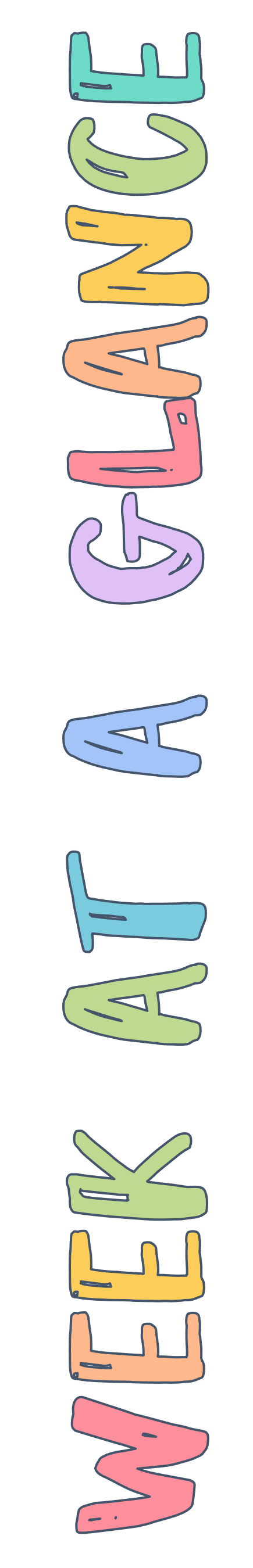 monday
week of:
tuesday
wednesday
thursday
friday
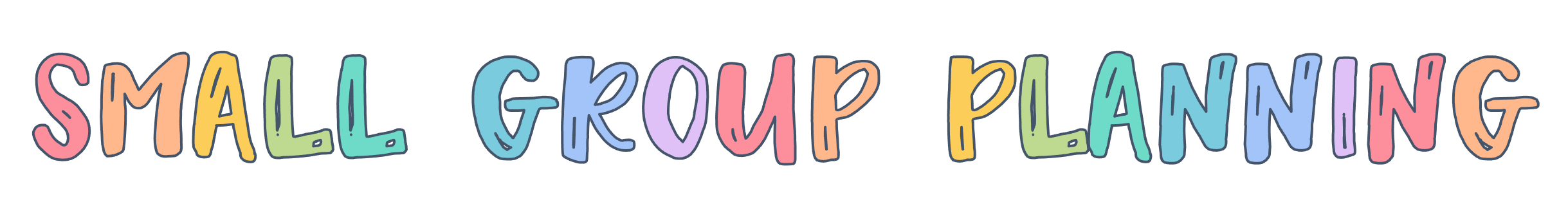 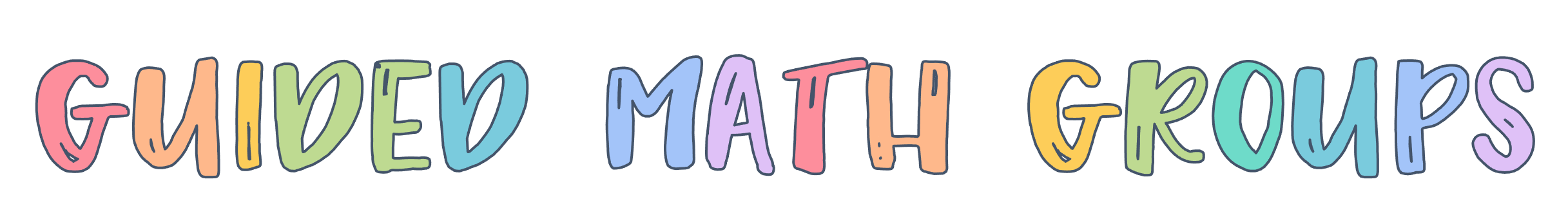 lesson/skill:
group:
date:
additional notes: